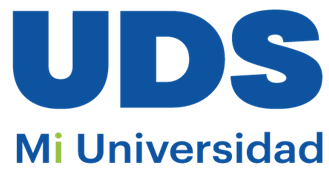 Incidencia de embarazo, aspectos físicos y psicológicos de la maternidad en la adolescencia en la clínica de parto humanizado y hospital materno infantil en Comitán de Domínguez Chiapas en el periodo Enero-Julio 2025
Presenta:
Odette Sayuri Ruiz Dávila
Christian Iván Salomón Rojas
Asesor:
E.E.C.C Marcos Jhodany Arguello Gálvez
Tesis colectiva
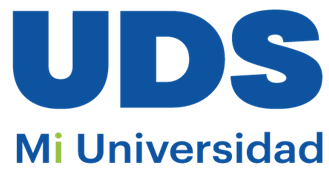 Embarazo y maternidad en la adolescencia
Un millón y medio de embarazos anuales provenientes de adolescentes entre 15 a 19 años
México con el primer lugar a nivel mundial de embarazos adolescentes
32.6% con nivel máximo de estudios de primaria
34.7% con nivel máximo de estudios de secundaria
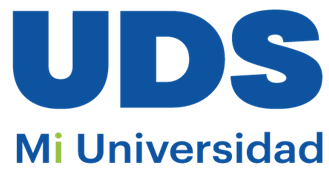 Principales causas según GEPEA
Falta de educación sexual
Violencia
Pobreza
Explotación sexual
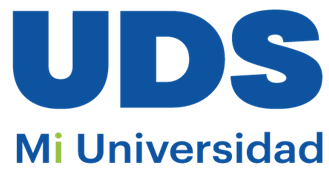 Planteamiento del problema
Complicaciones físicas para la madre y el RN
Complicaciones psicológicas en la madre
Complicaciones sociales
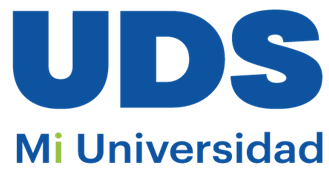 ¿Por qué estudiar el tema?
El embarazo en la adolescencia como principal causa de muerte materna, fetal y neonatal.
Fenómeno relacionado al nivel educativo, usos y costumbres
Educación sexual
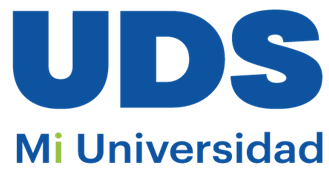 Objetivos
General:
Incidencia de embarazos en adolescentes, afecciones físicas y psicologías en la madre y el neonato

Específicos:
Conocer la incidencia de embarazos adolescentes en el hospital materno infantil y clínica de parto humanizado
-Identificar a la población más vulnerable a un embarazo a temprana edad
-Identificar las principales complicaciones físicas y psicologías en la madre, feto y neonato
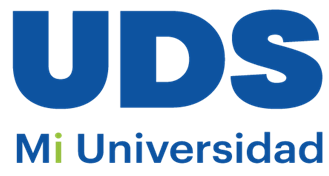 Complicaciones físicas en la madre
Aborto en el primer trimestre de embarazo
Enfermedad placentaria
Prolongación del parto
Ruptura temprana de membranas
Hemorragia obstétrica
Histerectomía relacionada con hemorragia obstétrica
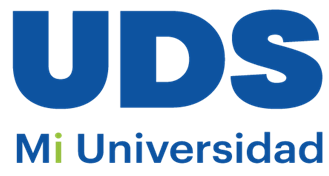 Trastornos psicológicos en la madre
Autoestima baja
Depresión
Ansiedad
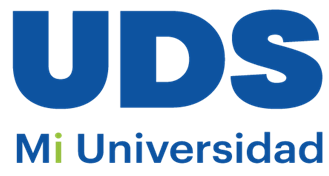 Complicaciones en el feto y neonato
Parto prematuro
Bajo peso al nacer
Muerte fetal
Afecciones respiratorias
Mayor probabilidad de sufrir enfermedades cardiovasculares o diabetes
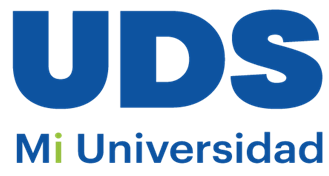 Problemas sociales
Rechazo social
Mala calidad de vida
Problemas económicos